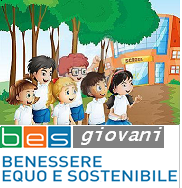 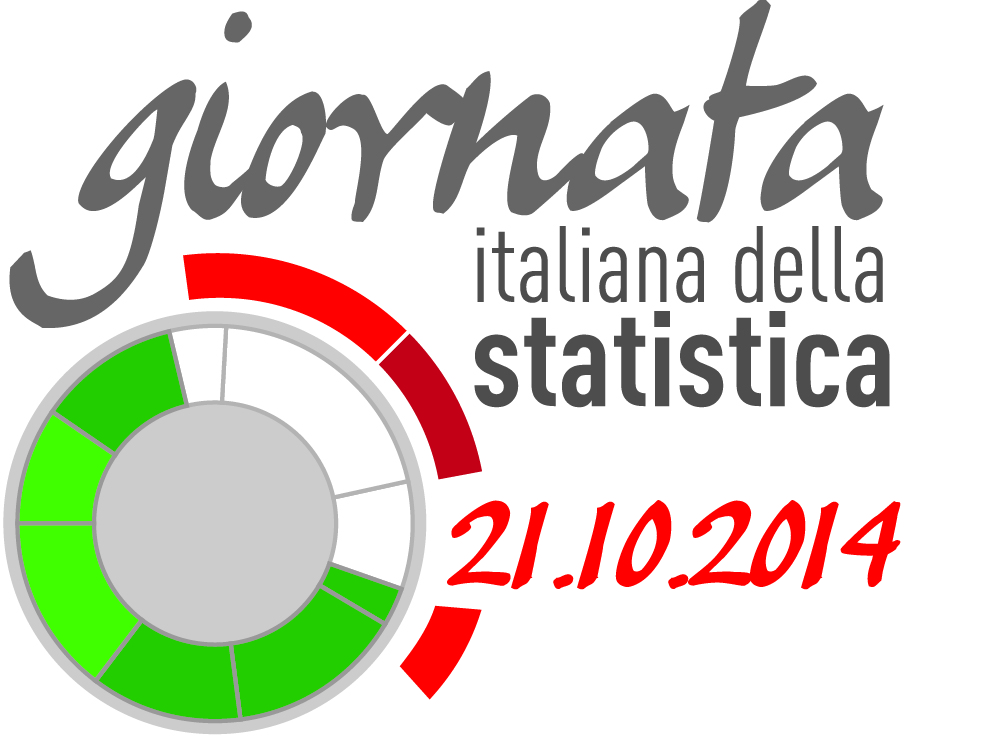 Il Bes dei giovani
Uno studio micro-generazionale



Francesco Gaudio: «L’approccio»

Franco  Quintieri: «Il Programma» 


Catanzaro, 22 ottobre 2014
Misurare il Benessere: raccomandazioni
(Stiglitz, Sen, Fitoussi, 2011)

Spostare l’accento «dalla misurazione della produzione economica alla misurazione del benessere dei cittadini»: il benessere è multi-dimensionale

Misure del benessere oggettivo e soggettivo forniscono informazioni chiave sulla qualità della vita delle persone

Gli uffici di statistica dovrebbero includere nei questionari domande finalizzate ad acquisire le valutazioni della vita delle persone …

… i tipi di domanda che si sono dimostrate di maggior valore all'interno di indagini di piccole dimensioni e non ufficiali
(Istat-Cnel, 2013)

«Il Comitato Scientifico ha convenuto sulla necessità di 
utilizzare sia indicatori soggettivi, sia indicatori oggettivi, 
che raccolgono, cioè, percezioni e opinioni dei cittadini»
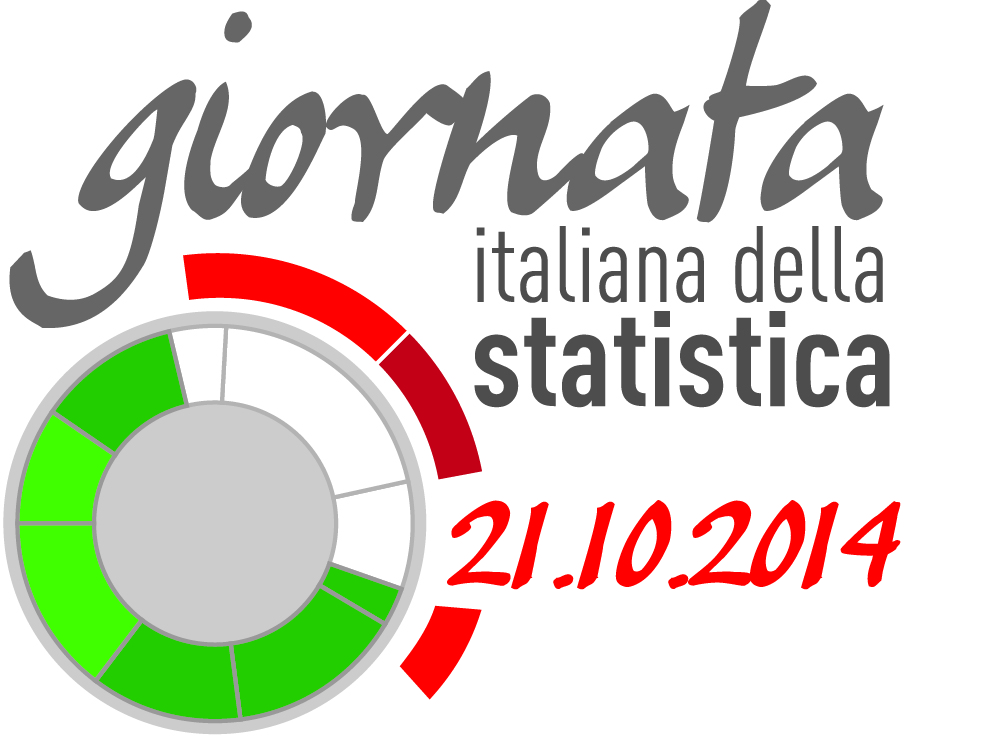 Approcci allo studio del “benessere”: una tipologia (e una cronologia)
MULTI - DIMENSIONALITA’
SOGGETTIVITA’
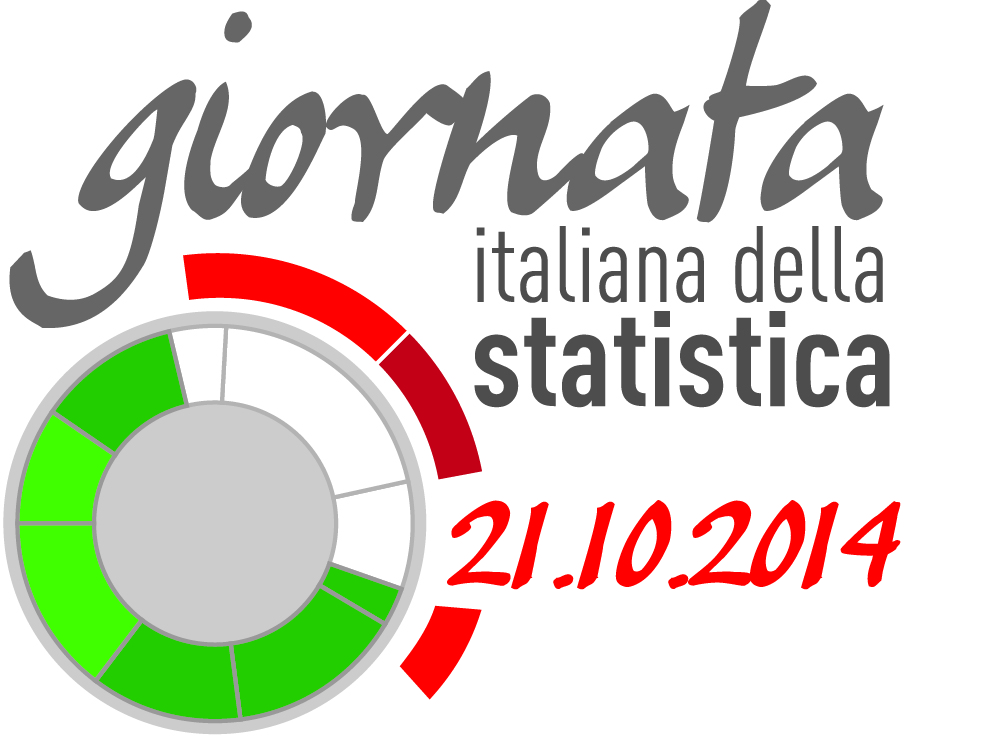 ISU – ONU (http://hdr.undp.org/sites/default/files/hdr2013_summary_italian.pdf)
Introdotto dall’ONU negli anni Novanta. 
benessere  = «progresso sociale»

Domini: (1) livello di sanità; (2) livello di istruzione; (3) reddito (PIL pro-capite trasformato in potere d’acquisto del Paese)
ISU “molto alto” (prime 30 posizioni)
ISU “molto basso” (ultime 30 posizioni)
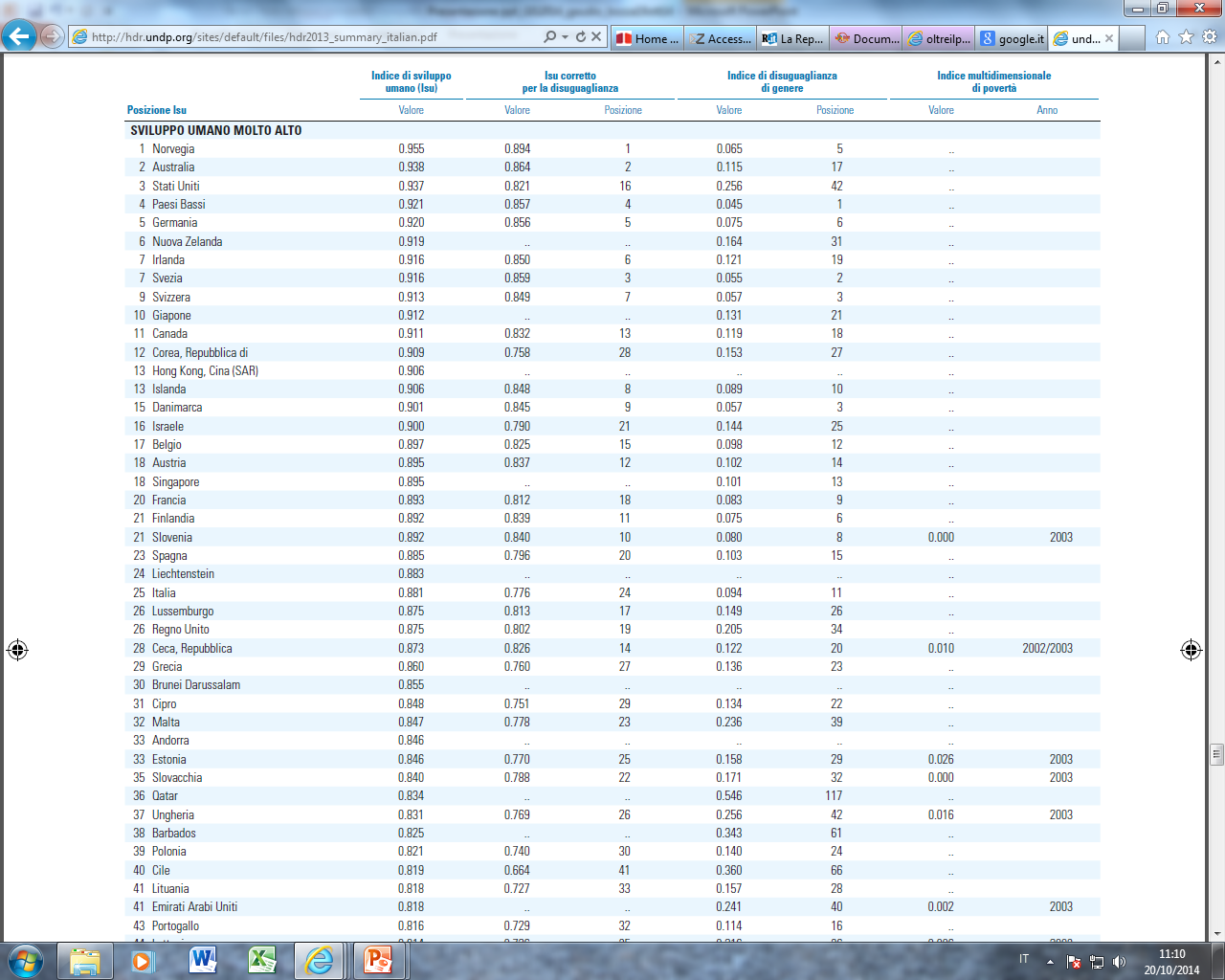 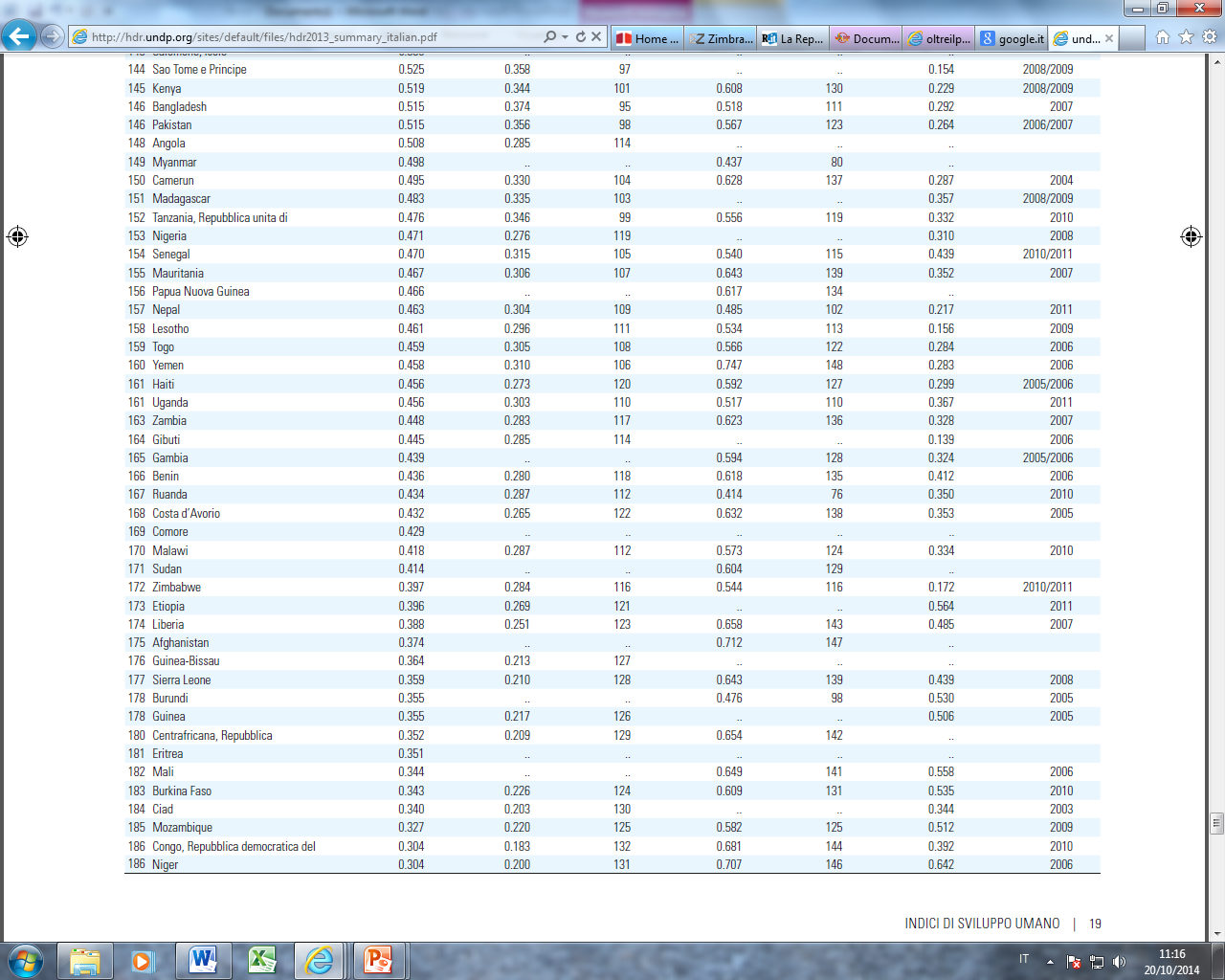 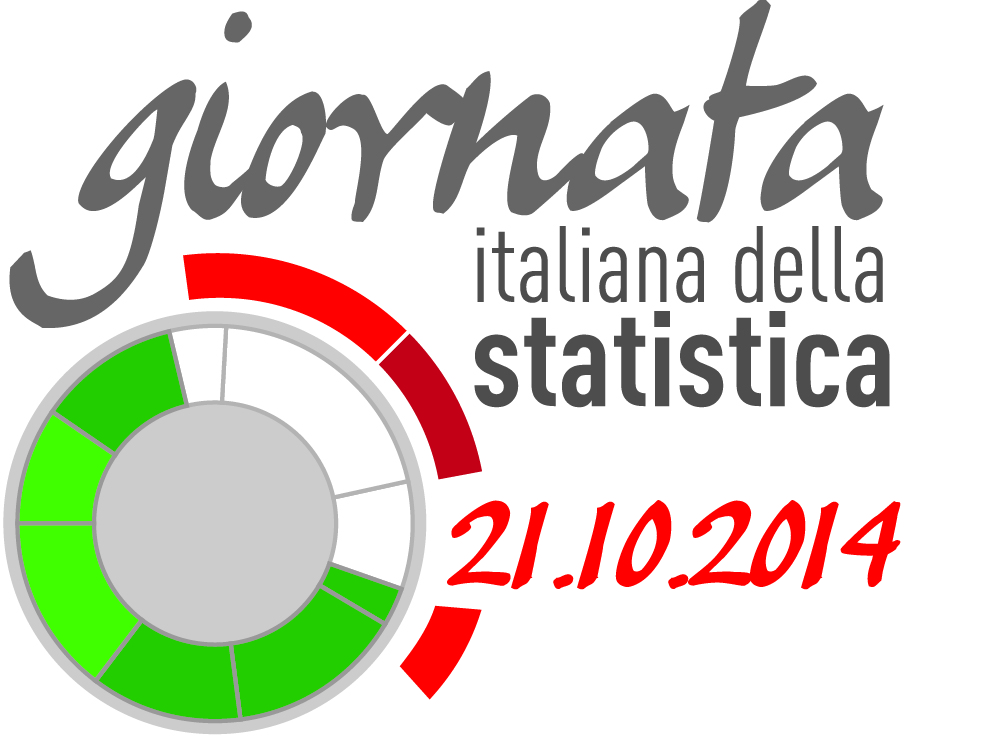 Studi sulla felicità (http://www.earthinstitute.columbia.edu/sitefiles/file/Sachs%20Writing/2012/World%20Happiness%20Report.pdf)
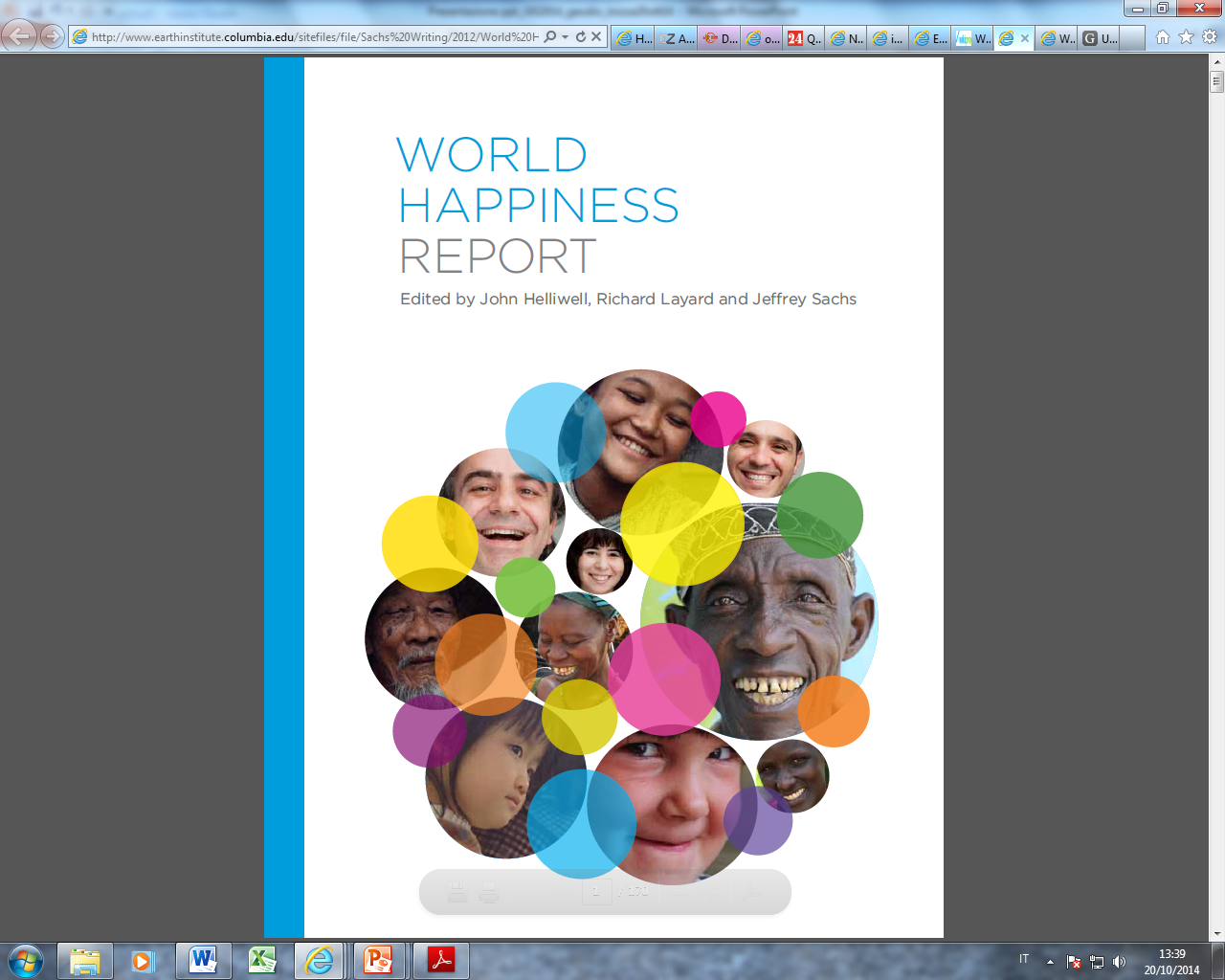 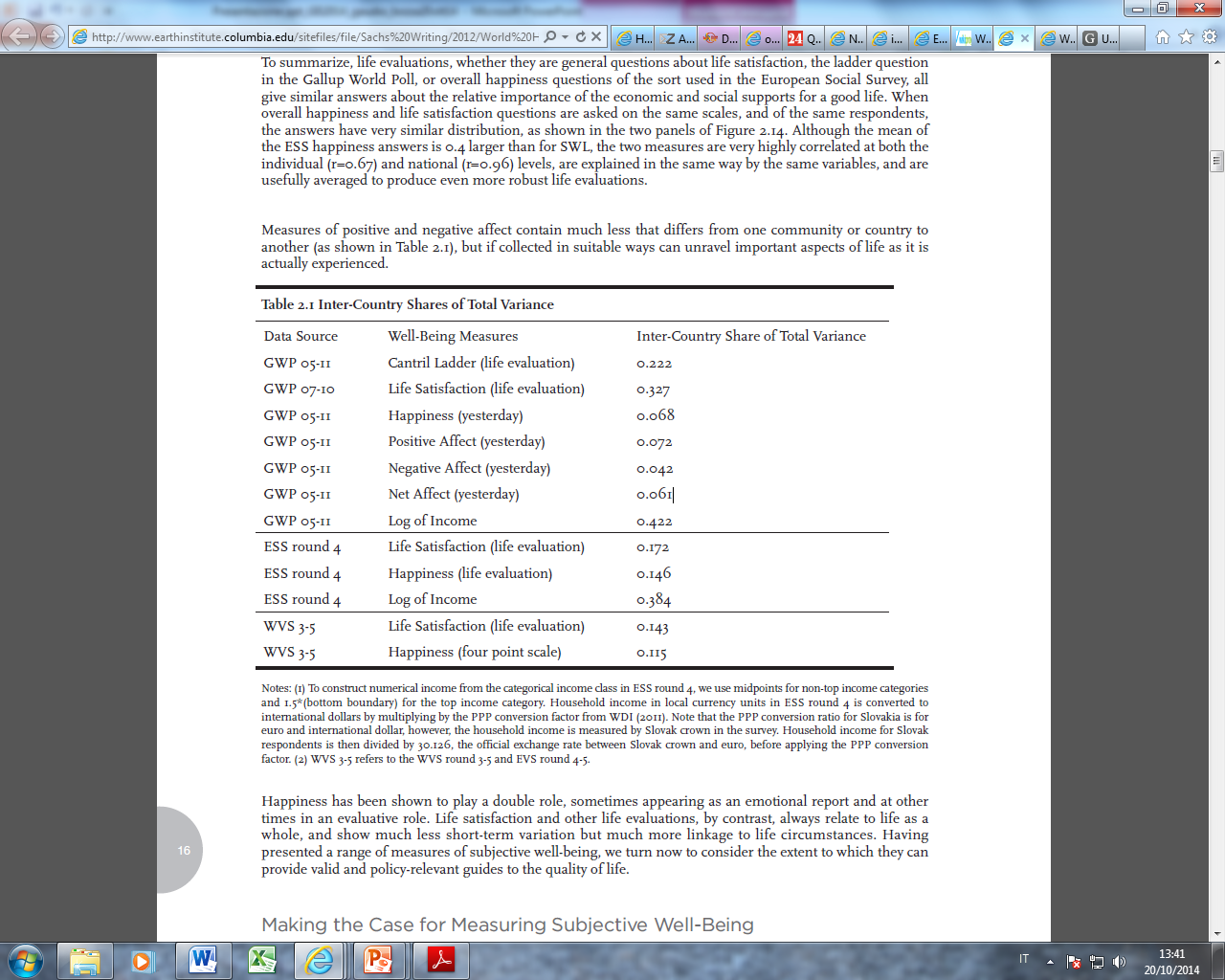 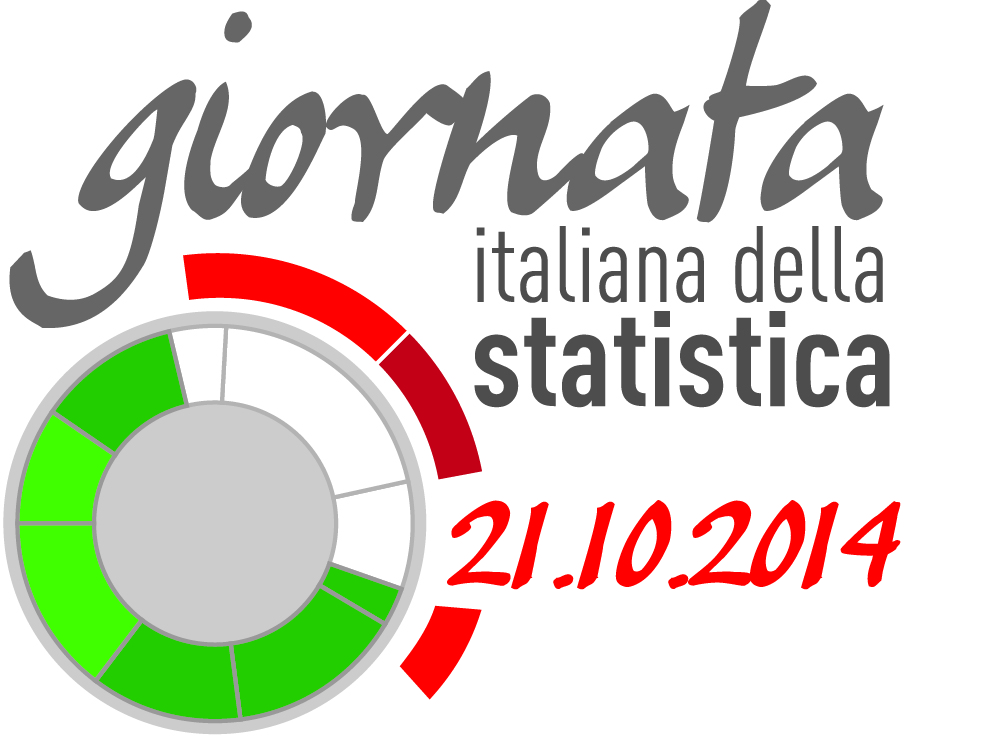 Studi sulla felicità (II)
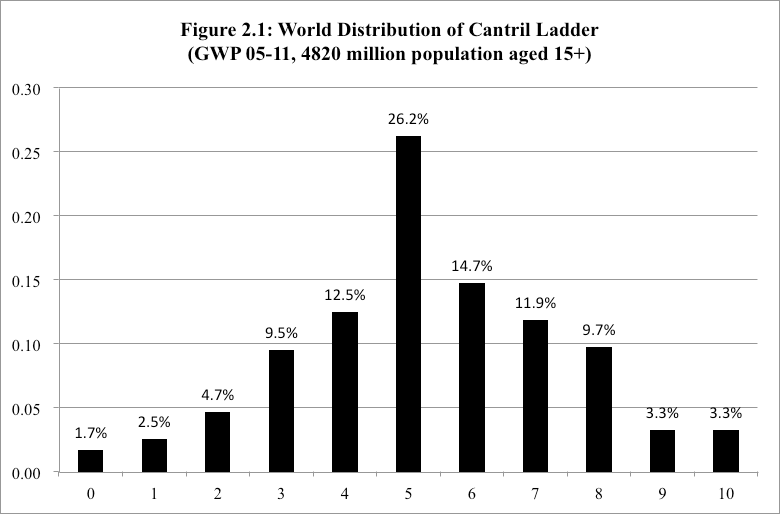 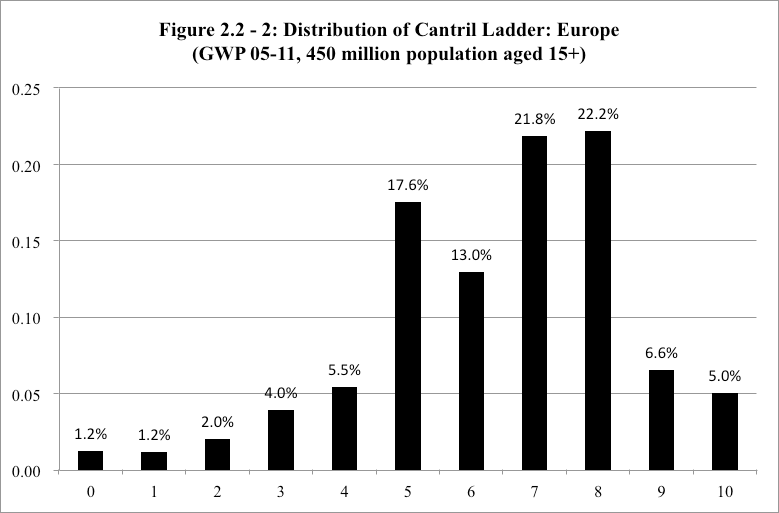 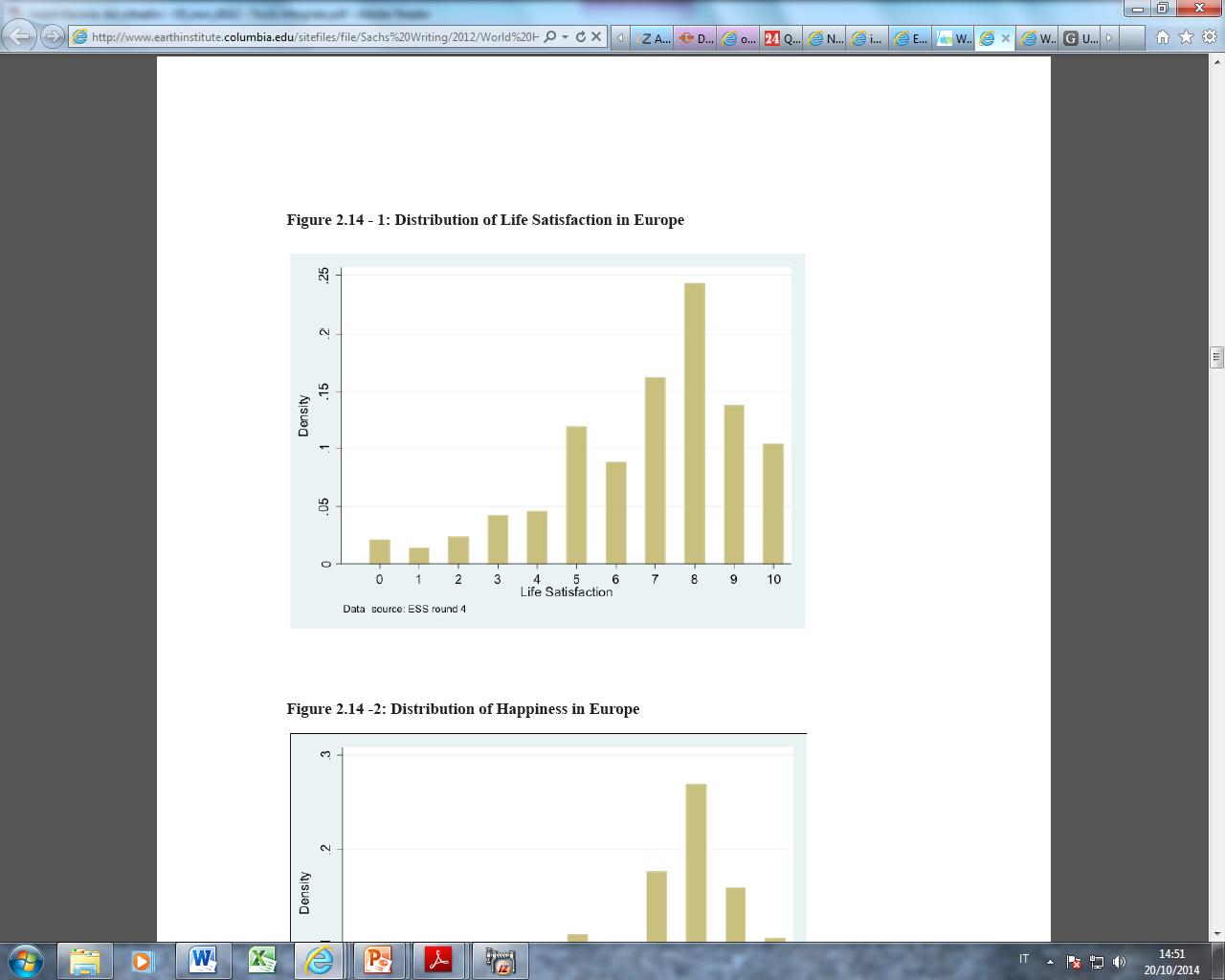 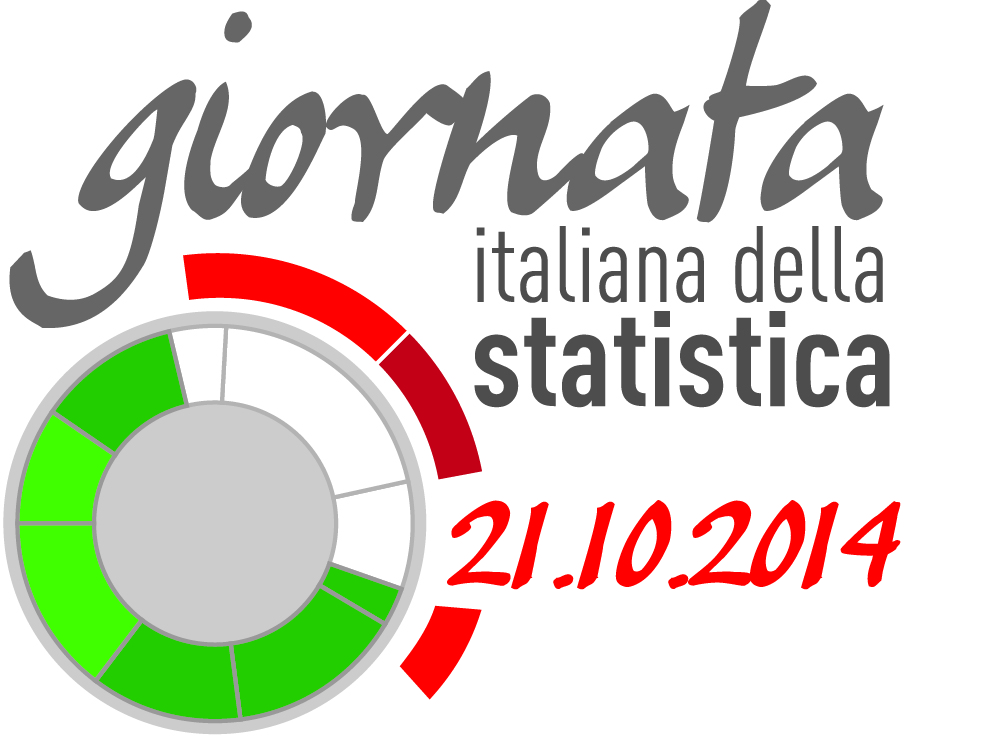 Il benessere soggettivo è misurabile?
(Stiglitz, Sen, Fitoussi, 2011)

La ricerca ha dimostrato che 
è possibile raccogliere dati significativi e attendibili sulla condizione soggettiva
(Frey, Frey Marti, 2010)

1) AFFIDABILITA’: le ricerche dimostrano che i sondaggi sulla felicità offrono un quadro affidabile e stabile del benessere soggettivo. Al variare delle circostanze della vita cambia anche l’indicatore

2) VALIDITA’: chi nei sondaggi si dichiara più felice della media, anche sulla base di altre osservazioni («oggettive») può essere considerato più felice della media. Anche il suo entourage (partner, famiglia, amici) lo giudica tale; ride più spesso, è più socievole, più sano […] e – ma questo non sorprende – più raramente tenta il suicidio

3) COMPARAZIONI INTERNAZIONALI: la definizione di felicità dipende dal contesto culturale. 
Gli americani hanno la tendenza a definirsi particolarmente felici […]; i francesi si pongono all’estremo opposto […]; anche i giapponesi sono restii ad ammettere […] di essere molto felici
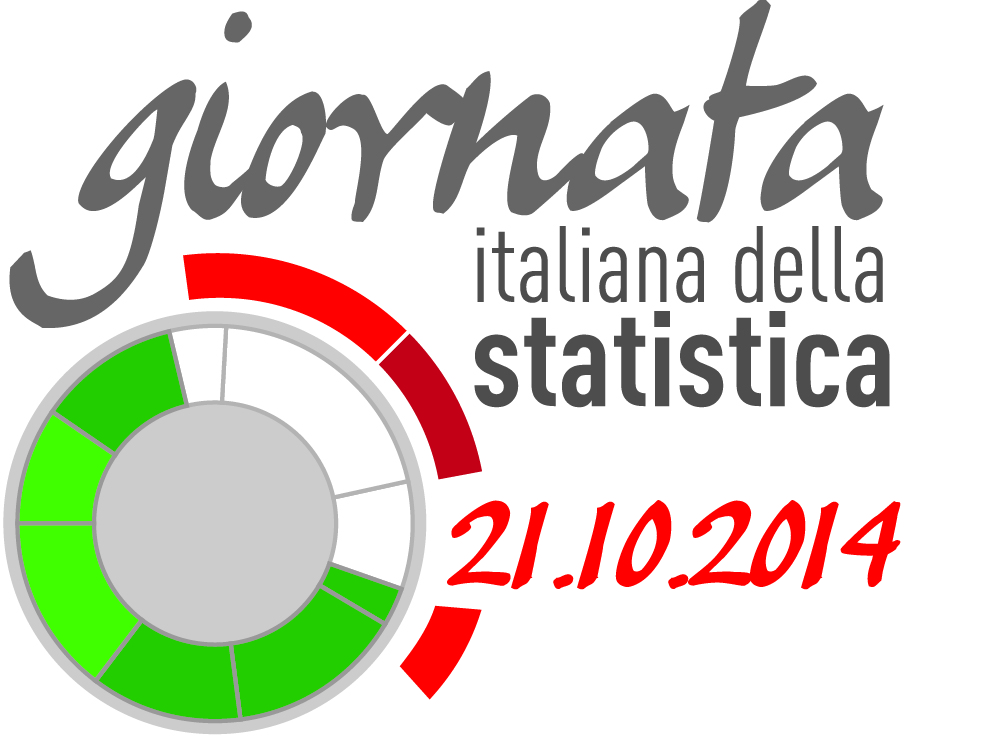 Misurazione del «benessere soggettivo»: approccio  (*)
(*) Messo a punto e utilizzato in: Unical, 1995 (450 casi);  Unical et al., 1996, 1997, 1998 (2350 casi);  Unical-ISS,  2006 (2500 casi)
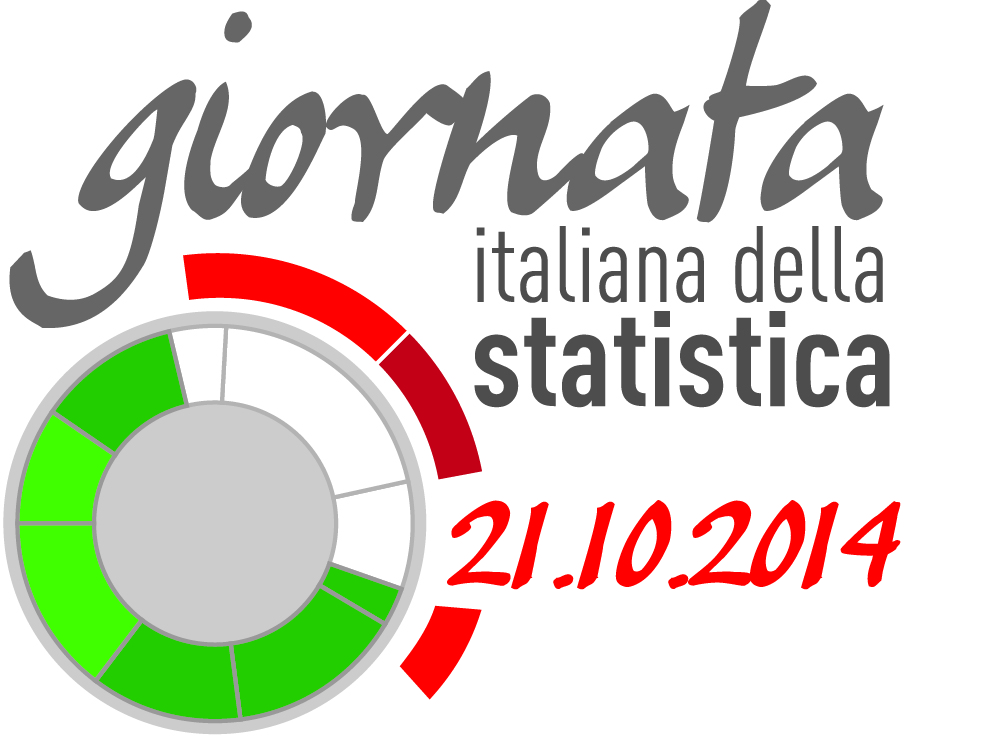 Mappa del “benessere soggettivo”:  tre Regioni
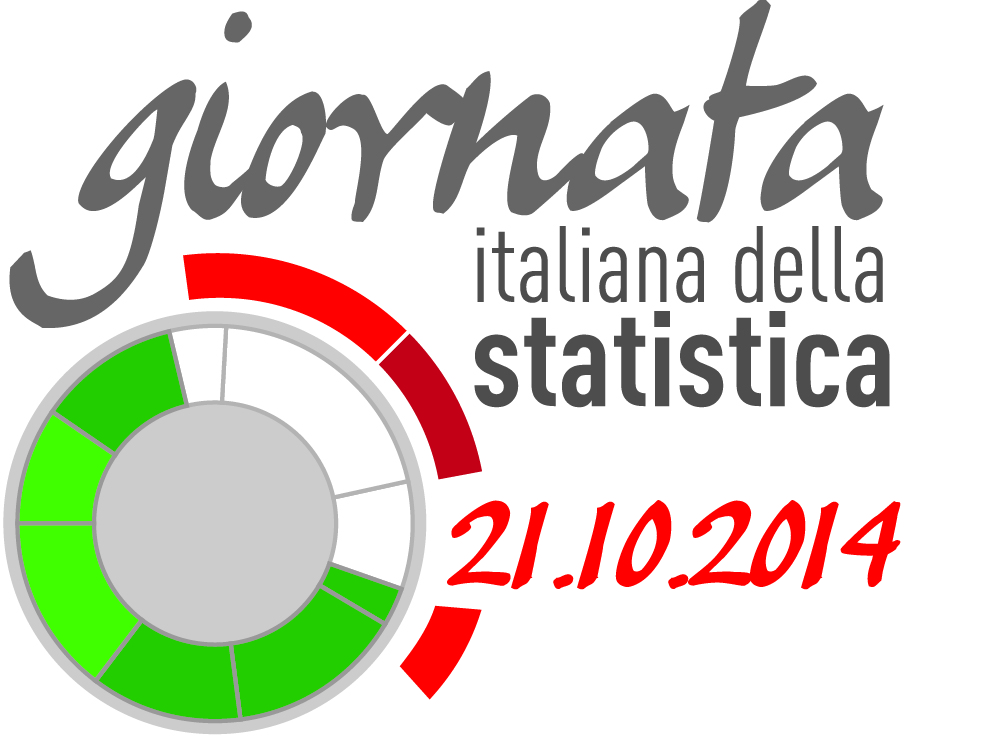 Mappa del “benessere soggettivo”: divari territoriali
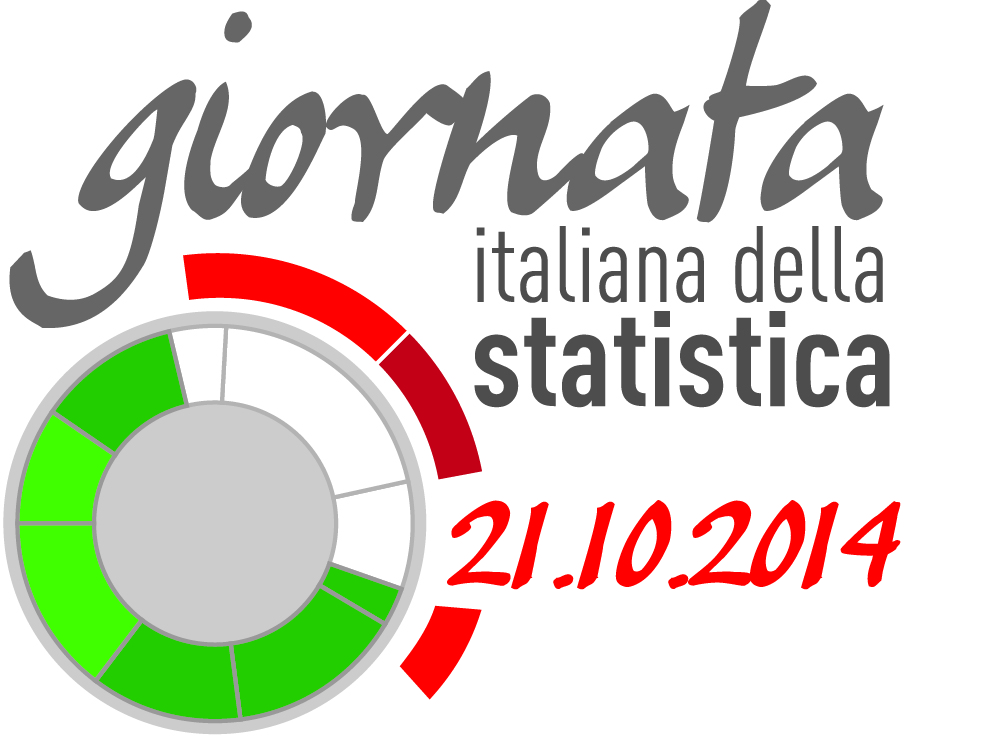 Mappa del “benessere soggettivo”:  status (competenze “informali”)
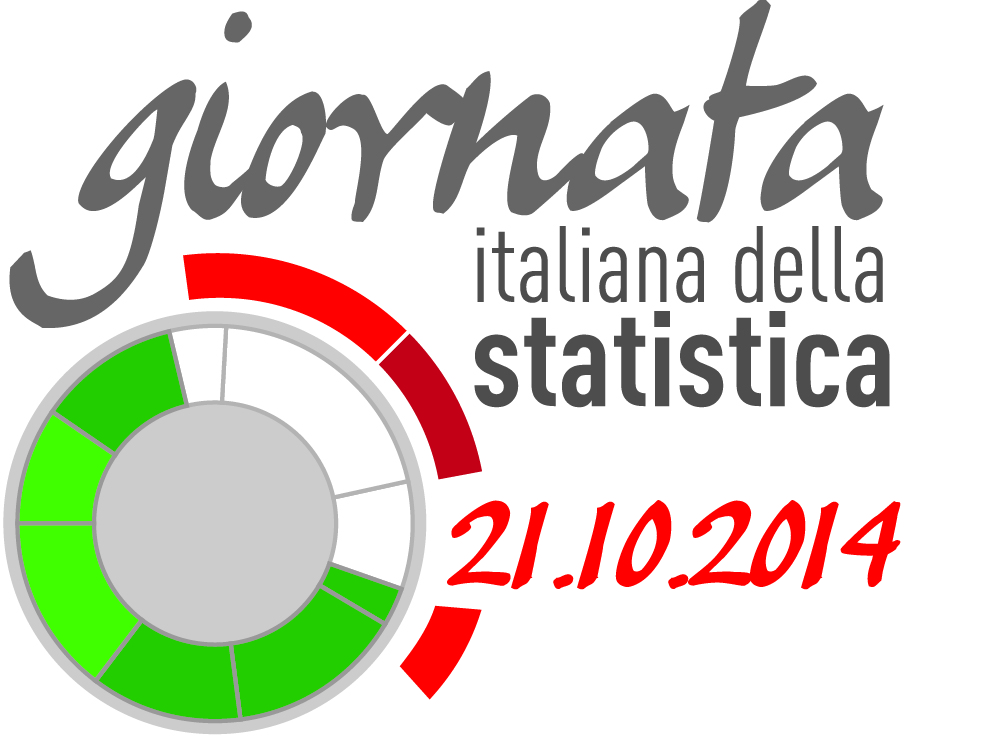 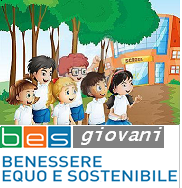 Approccio (F. Gaudio)


Programma (F. Quintieri)
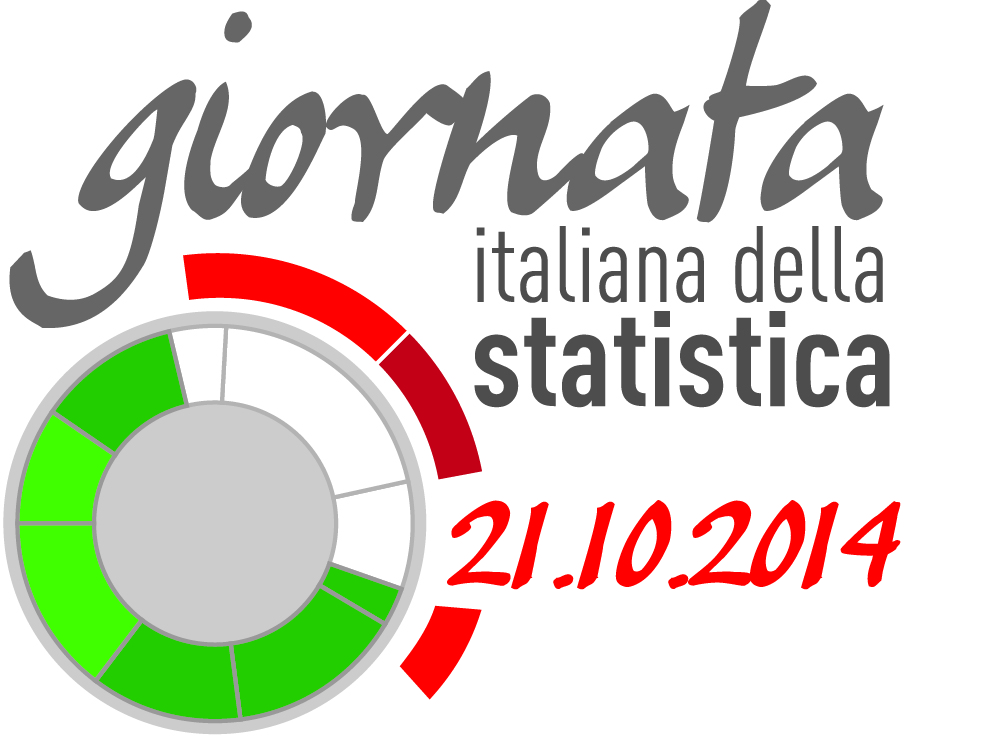 Rilevazione statistica: come si coniuga oggettività e soggettività
Dominio: Istruzione e formazione
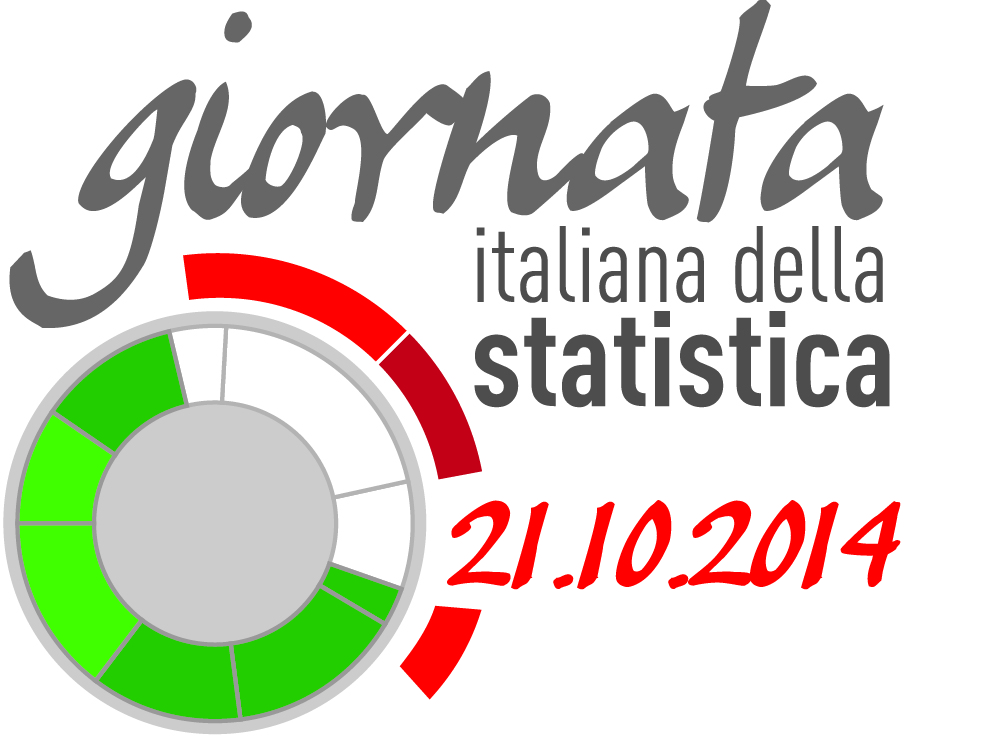 Questionario di rilevazione
II- ISTRUZIONE E FORMAZIONE
Di seguito ti indichiamo diversi aspetti connessi al tema DELL’ISTRUZIONE E FORMAZIONE. 
Per ciascuno di questi ci puoi indicare:
1) Quanto è importante per te?
2) quanto sei soddisfatto rispetto alla tua esperienza diretta?
3) quanto vorresti migliorare rispetto alla situazione attuale?
Rispondi a ciascun aspetto indicando ogni volta un punteggio da 1 a 10, dove 1 corrisponde al livello minimo (bassa importanza, bassa soddisfazione, etc.) e 10 al livello massimo (alta importanza, alta soddisfazione, etc). Ti chiediamo di soffermarti e di riflettere attentamente sulle risposte che fornirai su ciascun punto indicato.
N.b. Fra gli item relativi ai diversi domini è previsto l’inserimento di domande con formulazione che non utilizzano la scala di atteggiamenti in modo da limitare la tendenza al “response set”, un rischio presente nelle rilevazioni in cui si usano scale con risposte identiche.
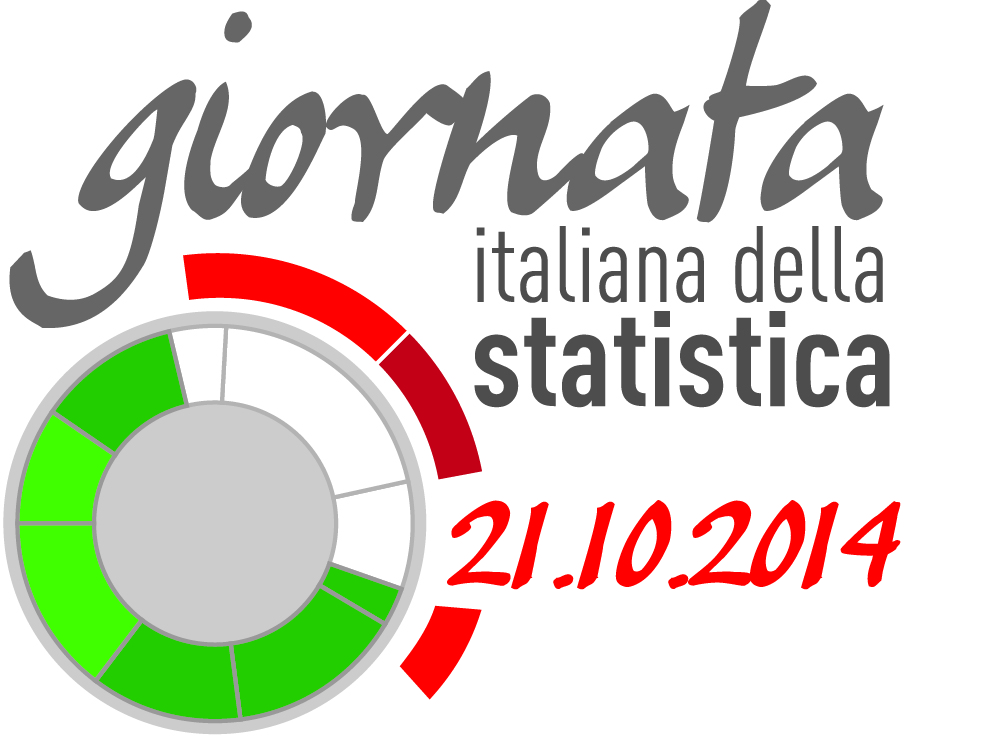 Fasi e tempi di realizzazione del progetto
Il Progetto:
 ha una durata complessiva di 24 mesi
 si articola in 4 macro-fasi di durata semestrale
Fase I    Start-up, studio di fattibilità -  gennaio-giugno 2014
Fase II   Modellizzazione, organizzazione - luglio-dicembre 2014
Fase III Rilevazione statistica - gennaio-giugno 2015
Fase IV Controllo, elaborazione e analisi dei dati - luglio-dicembre 2015
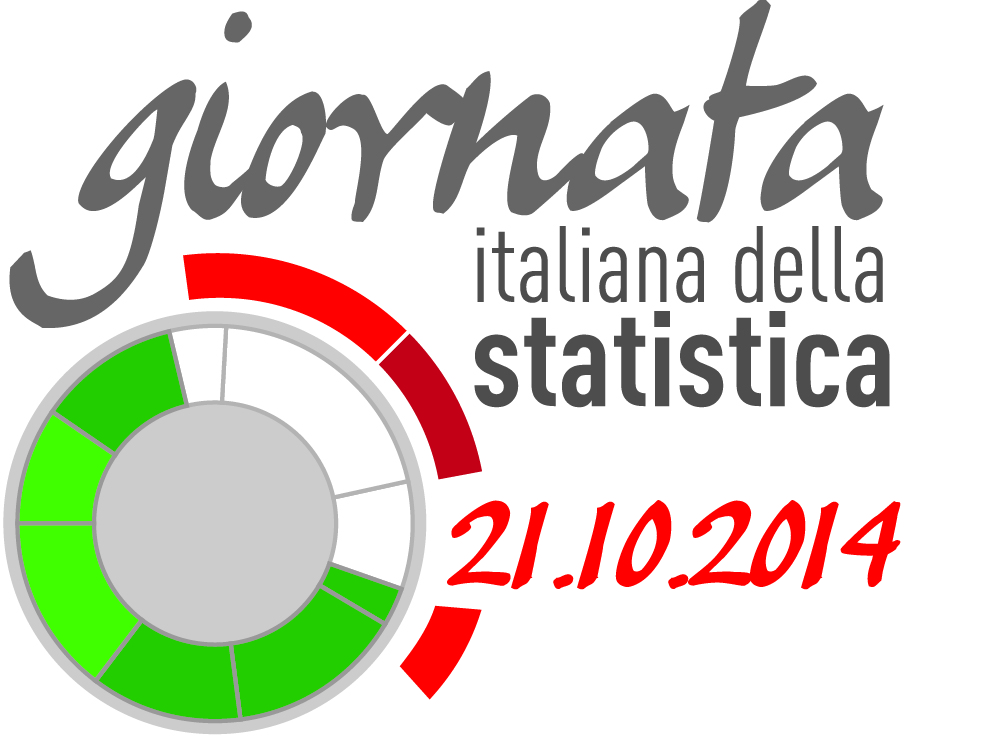 Aspetti operativi della rilevazione statistica
Il programma prevede due rilevazioni:
1) Rivolta ai giovani che frequentano le ultime classi di alcuni Istituti di scuola media superiore della provincia di Catanzaro
2) Rivolta ai genitori di un campione di giovani/studenti già intervistati
La doppia rilevazione (nel caso specifico) intende mettere in rilievo le differenze generazionali e (in generale) porre l’attenzione sulla relazione tra benessere e fattori di carattere pisco-sociale e culturali
Il questionario sarà compilato on-line (CAWI) attraverso la piattaforma open source “lime survey”;
La fase di rilevazione si avvarrà del supporto dell’USR e degli insegnanti referenti individuati nelle scuole aderenti al progetto
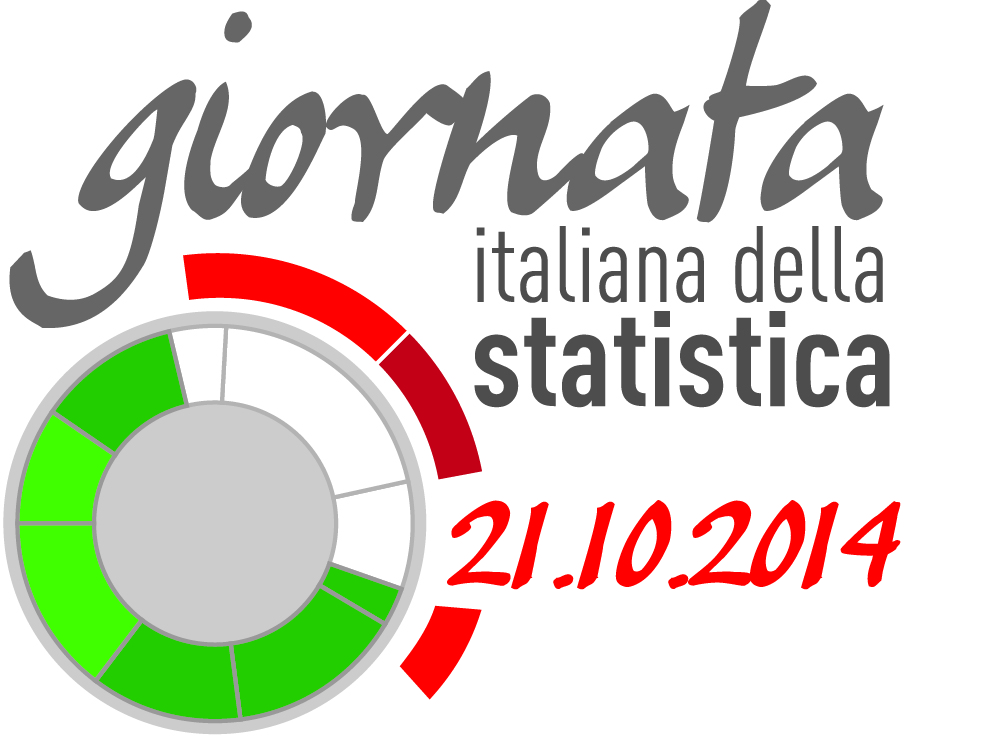 Ampiezza dell’indagine
circa 2.000 studenti di IV e V classe della scuola superiore, di cui:
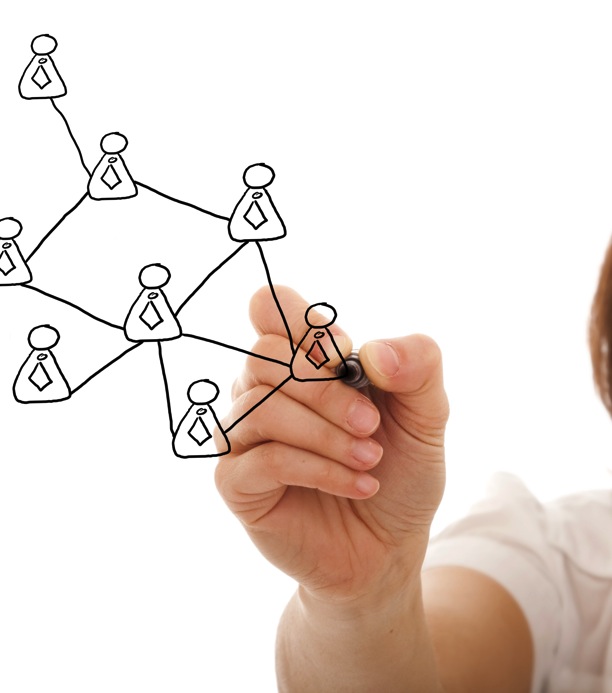 3 nel comune di Catanzaro
 2 nel comune di Lamezia terme
 2 nel comune di Soverato
2 licei classici
 2 licei scientifici
 2 Istituti tecnici
 1 Istituto per Geometra
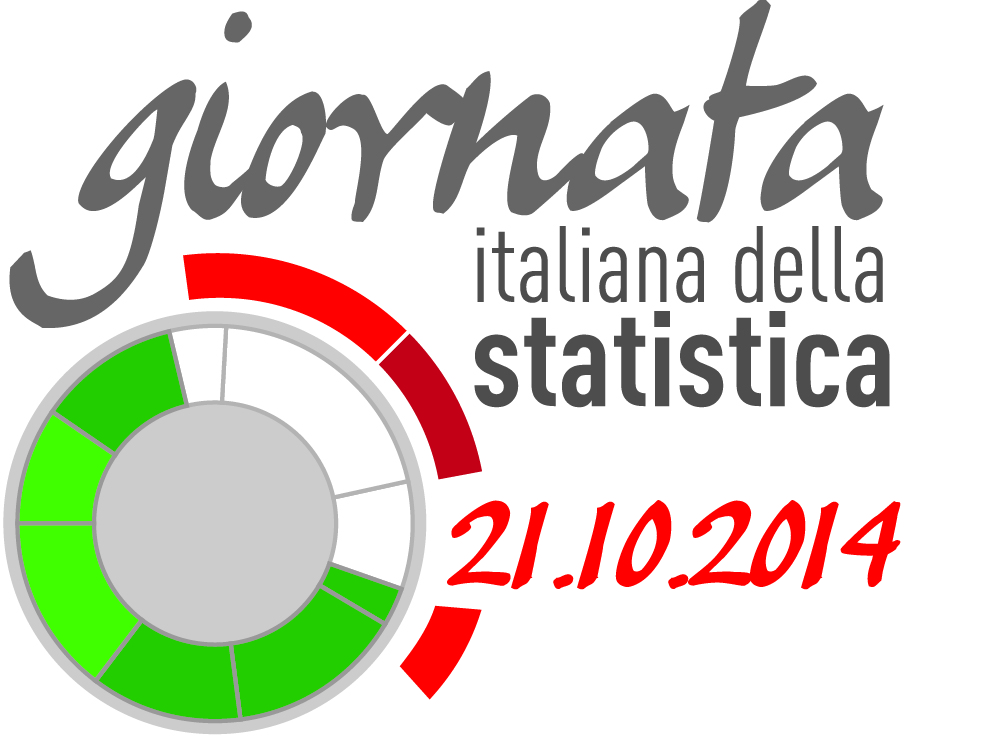 Output: un «bilancio» per le policy
Modello teorico BES
(letteratura scientifica;
azione consultiva)
Mappa della
«percezione soggettiva»
(domanda)
Mappa delle 
«condizioni di contesto»
(offerta)
Comparazione di dettaglio  (bilancio)
Mappa del Benessere
(Squilibri, Iniquità)
«Agenda politica»
(Equità, sostenibilità)
Istat-Cnel, BES 2013
[Indicatori oggettivi e soggettivi] consentono di acquisire INFORMAZIONI COMPLEMENTARI su aspetti ed eventi della realtà oggetto d’indagine, che non sarebbero acquisibili altrimenti»
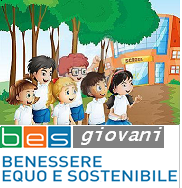 Grazie


Francesco Gaudio (gaudio@istat.it)

Franco  Quintieri (quintier@istat.it)
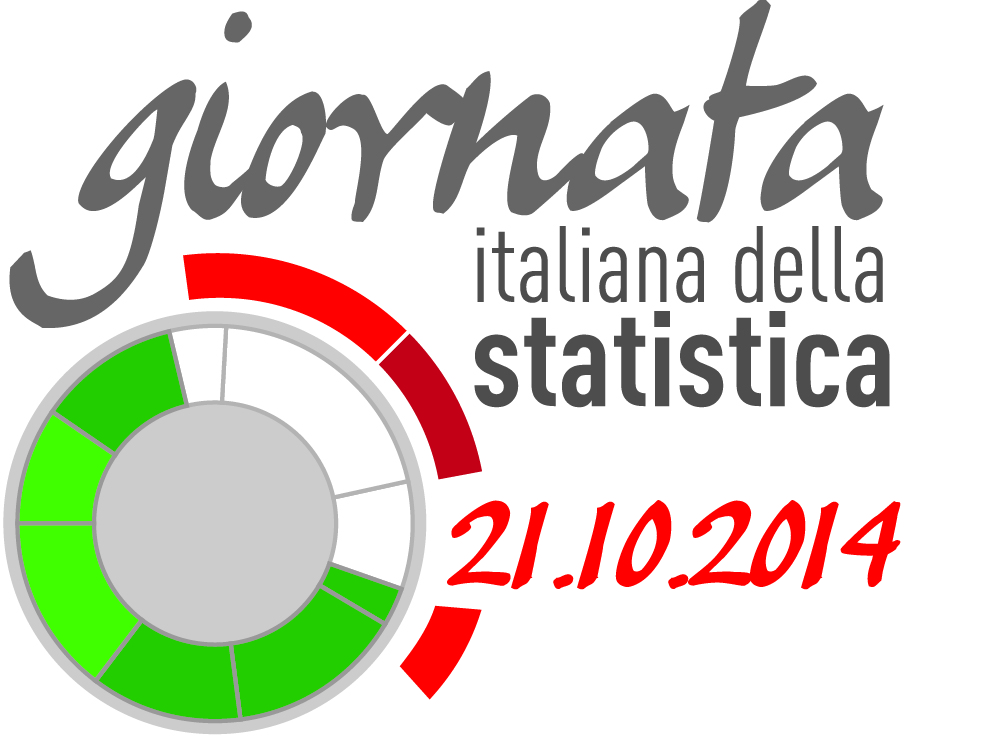